«Современные подходы к организации работы с родителями по вопросам экономического воспитания дошкольников»
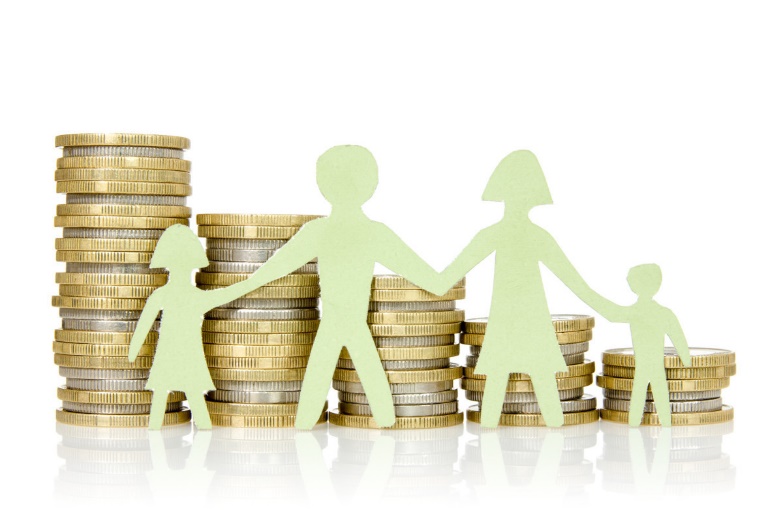 Подготовила: старший воспитатель Боявсал И.Н.
План
«Современные подходы к организации работы с родителями по вопросам  экономического воспитания дошкольников». 
Включение основ финансовой грамотности в образовательной процесс дошкольников (по материалам автора Е.В.Семенковой «Азы финансовой культуры для дошкольников»)
Практикум (формы работы с родителями).
 Рефлексия.
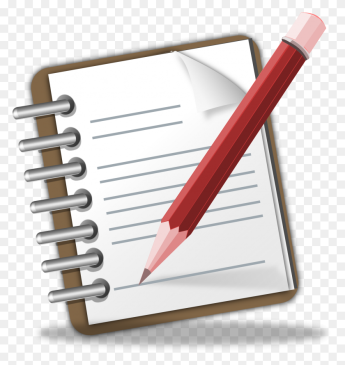 «Воспитывает все – вещи, люди, явления.
 Но прежде всего и дольше – люди,
из них на первом месте - родители и педагоги»
                                        (А. С. Макаренко)
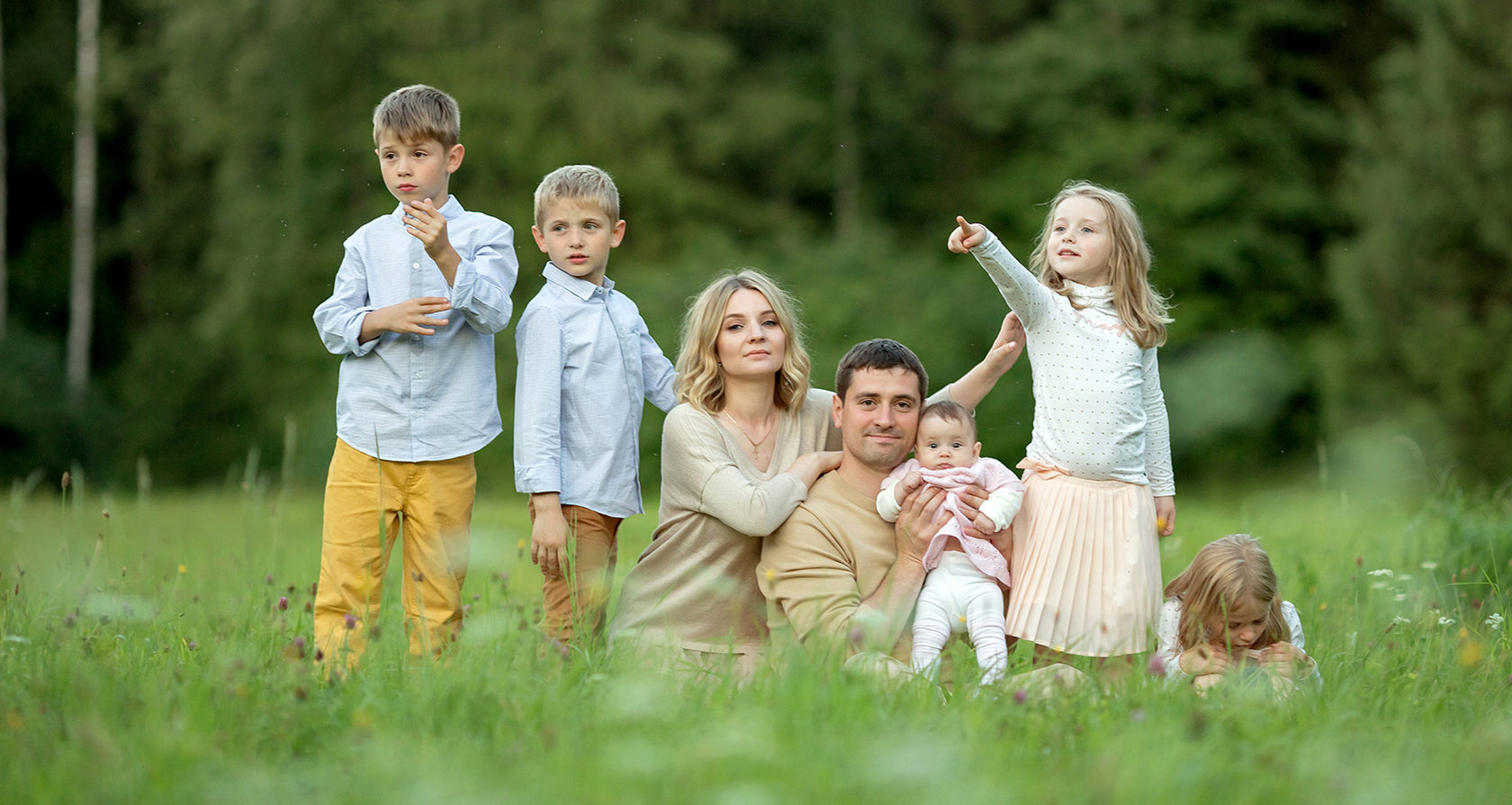 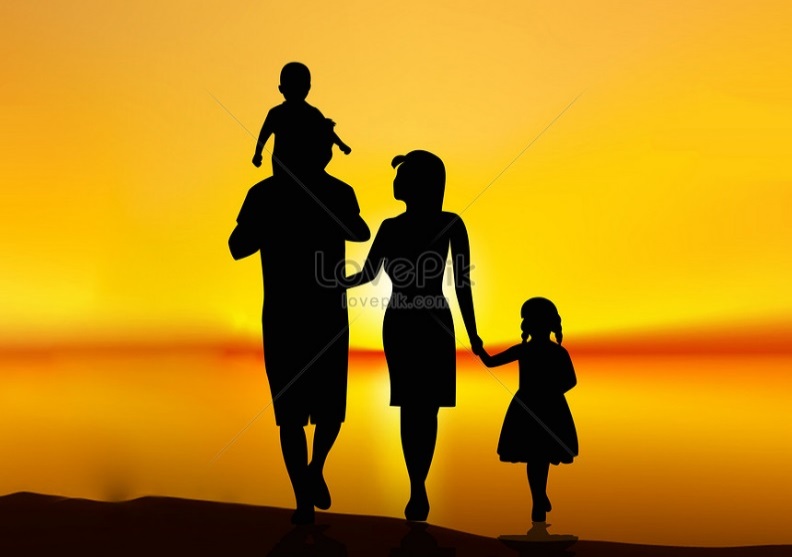 Цель педагога работы с родителями 
Обеспечить психолого-педагогическую поддержку семьи и  повышение компетентности родителей в вопросах формирования финансовой культуры ребёнка.
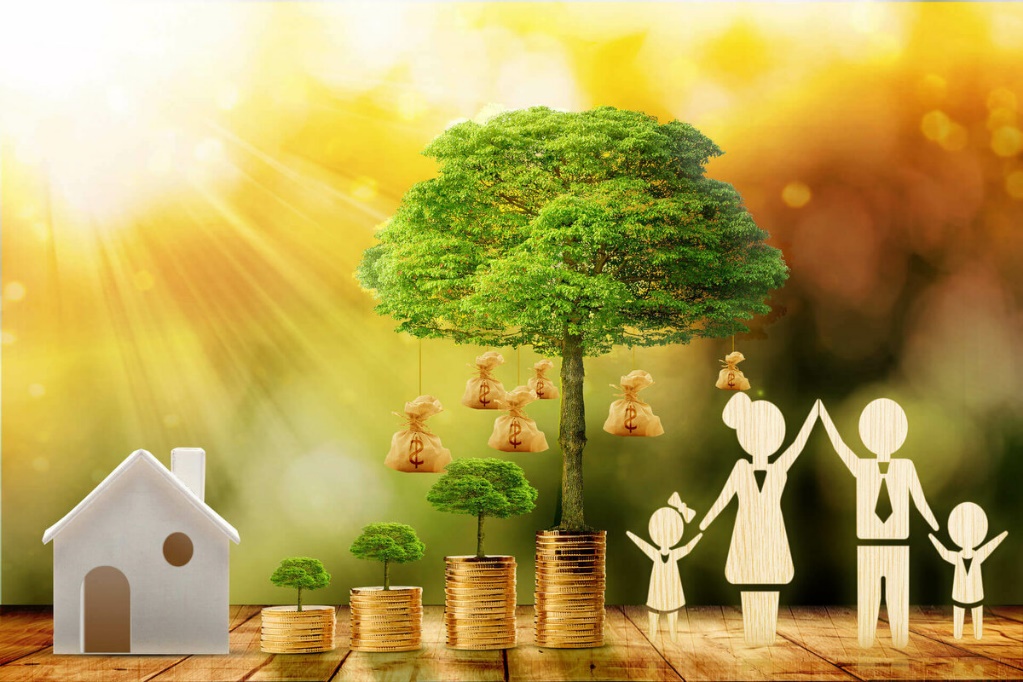 Система педагогической помощи и поддержки семьи по вопросам финансово-экономическому воспитанию дошкольников, включает:
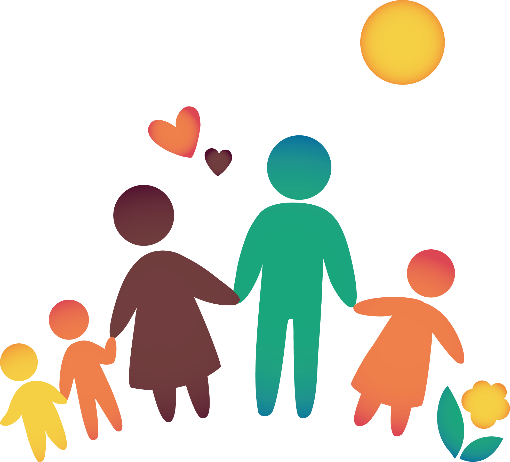 Основные направления сотрудничества по взаимодействию педагогов 
с семьями воспитанников по финансово-экономическому воспитанию дошкольников.
« РОДИТЕЛЬСКИЙ  УНИВЕРСИТЕТ »
Адаптация ребенка к ДОУ
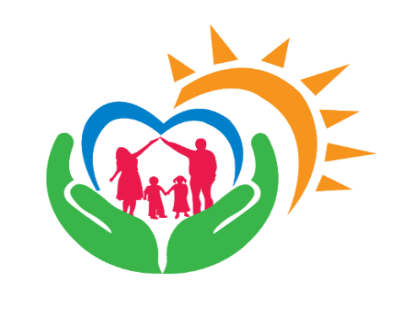 Родительский   университет
Азбука общения
Здоровье для всех!
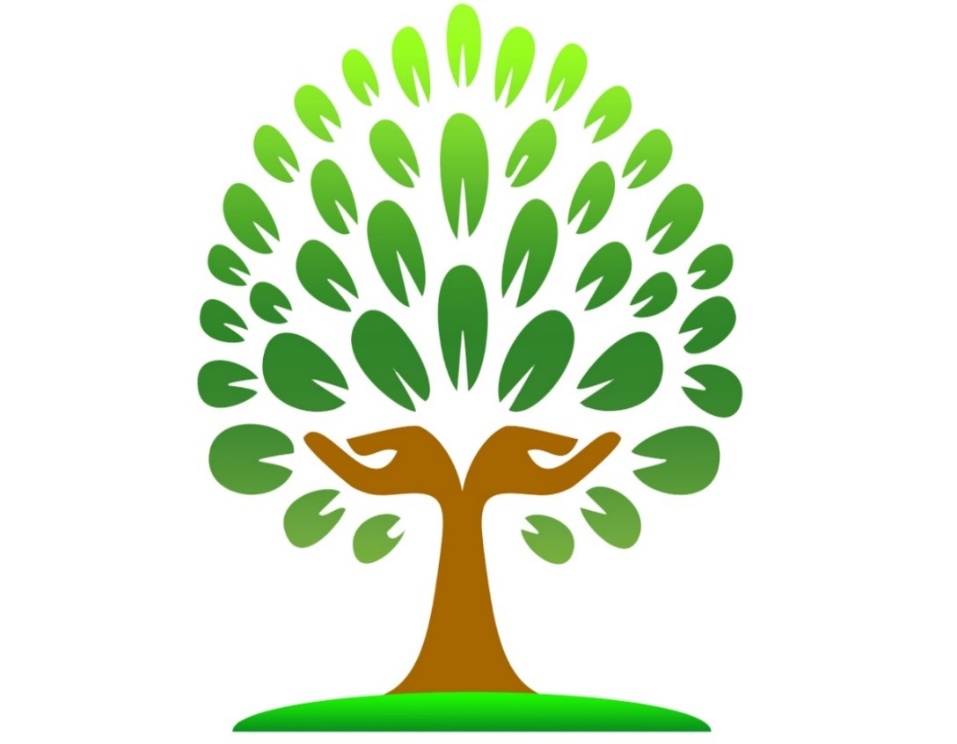 Будущий первоклассник
«Азбука финансов»
Активные формы родительского университета
Родительский   университет
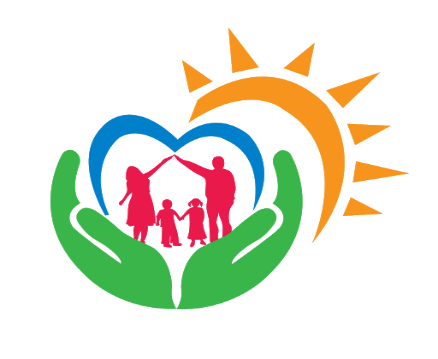 Интервьюирование с интересными людьми
Педагогические калейдоскопы
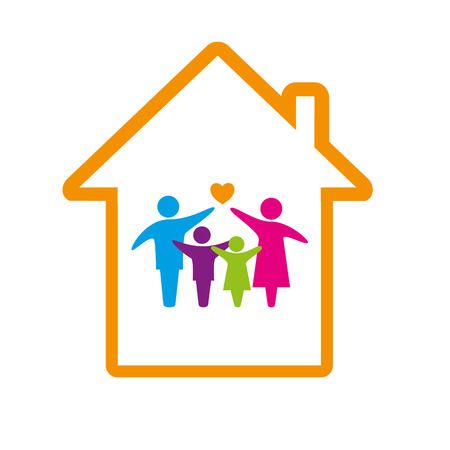 Викторины
Брифинг
Клубы по интересам
«Вечера вопросов и ответов»
Основные направления сотрудничества с родителями решаются через формы работы:
Информационно-аналитические
Познавательные формы работы
Цель: направлено на выявление интересов, потребностей, запросов родителей, уровня их педагогической грамотности, установление эмоционального контакта между педагогами, родителями и детьми.
Цель: направлено на ознакомление родителей с особенностями экономического воспитания детей дошкольного возраста, формирование у родителей практических навыков воспитания детей.
Досуговые
Наглядно-информационные
Цель: призвано устанавливать теплые доверительные отношения, эмоциональный контакт между педагогами и родителями, между родителями и детьми.
Цель: познакомить родителей с условиями, содержанием и методами экономического воспитания детей в условиях дошкольного учреждения, пересмотреть методы и приемы домашнего воспитания
Взаимодействие с родителями
Направление совместной деятельности с родителями:
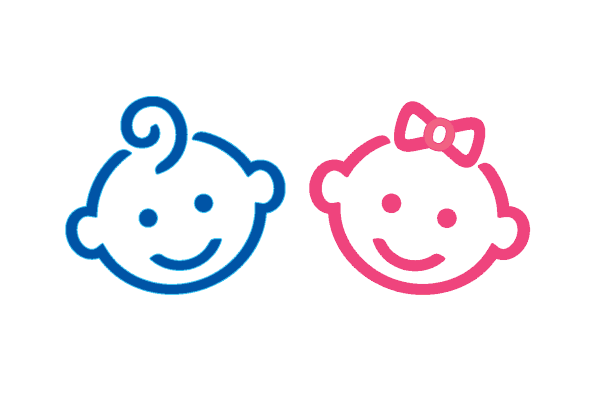 информирование родителей о задачах и содержании экономического
     воспитания детей в детском саду и семье;

организация семейных клубов в целях обеспечения сотрудничества 
     детского сада с семьёй;

подбор специальной литературы;

участие родителей в работе по экономическому воспитанию детей; 

 совместная деятельность детей и родителей;

работа с родителями через дистанционные формы работы в режиме Онлайн,  мессенджеру WhatsApp , по сайту ДОУ.
1. Нужно ли детям рассказывать о деньгах?
Да
Нет
2. Нужно ли детей знакомить с экономикой?
Да
Нет
3. Как вы относитесь к желанию детей иметь копилку
Положительно
Отрицательно
4. Должны ли иметь карманные деньги дети дошкольники?
Да
Нет
5. Замечаете ли вы у ребенка интерес к домашней работе?
Да
Нет
6. Как ребенок относится к труду?
Охотно принимается за дело
Неохотно берется за дело
7. Имеет ли ребенок постоянные обязанности дома?
Да
Нет
8. Участвует ли ребенок в процессе планирования предстоящих покупок?
Да 
Нет
9. Знают ли дети профессии родителей?
Да
Нет
Анкета для родителей
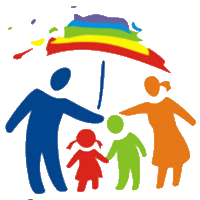 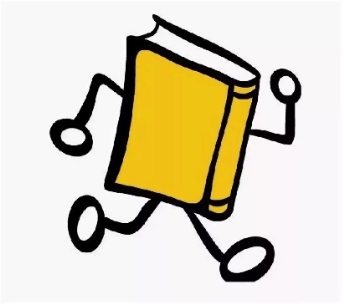 «Букроссинг»
«Родительская почта»
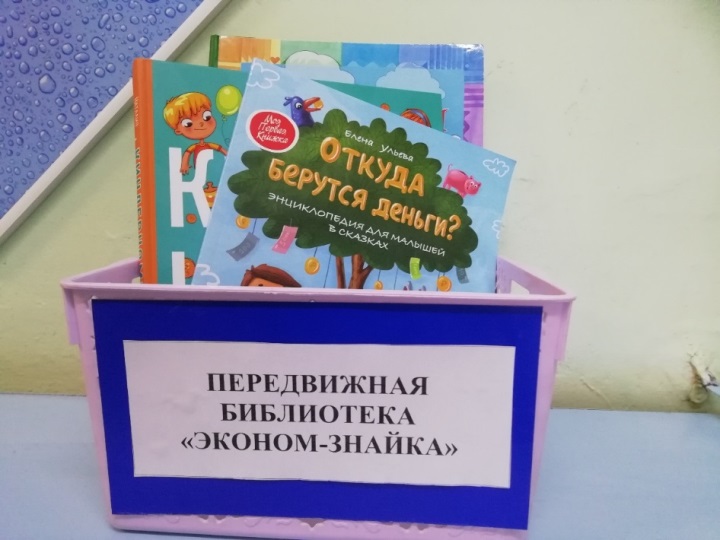 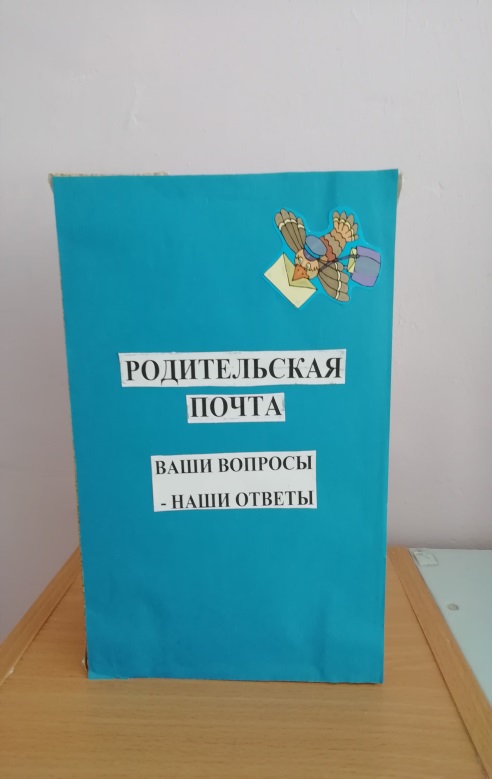 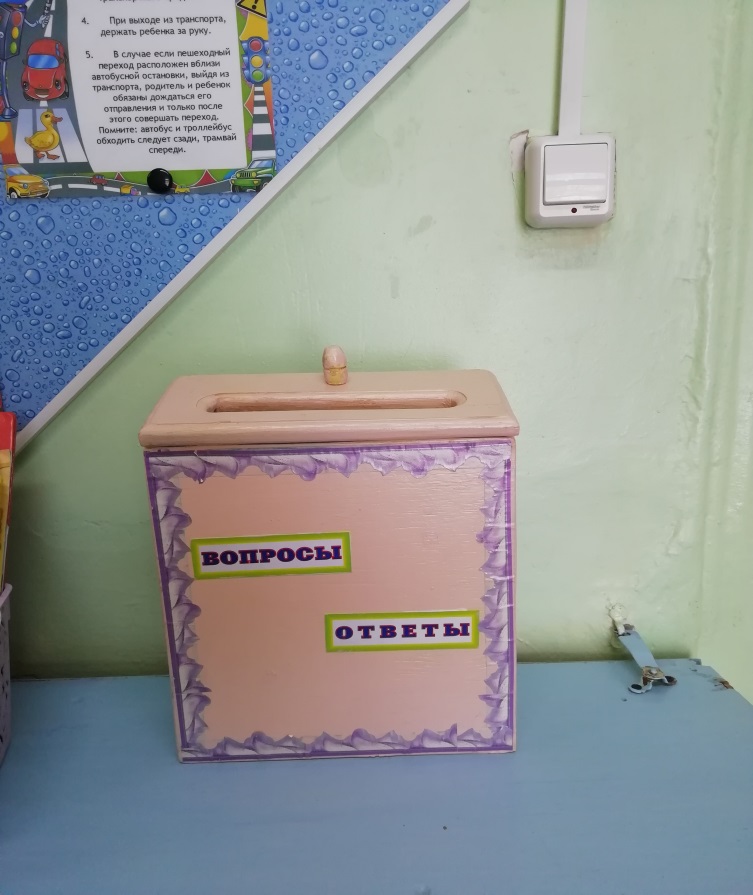 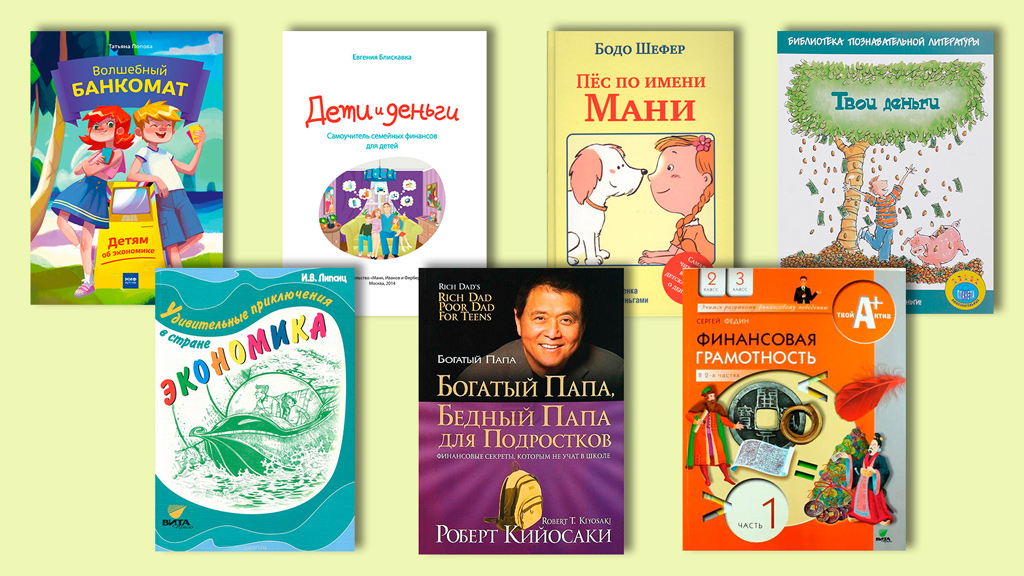 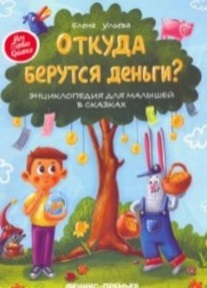 Буклеты
 «Финансовое воспитание в семье»
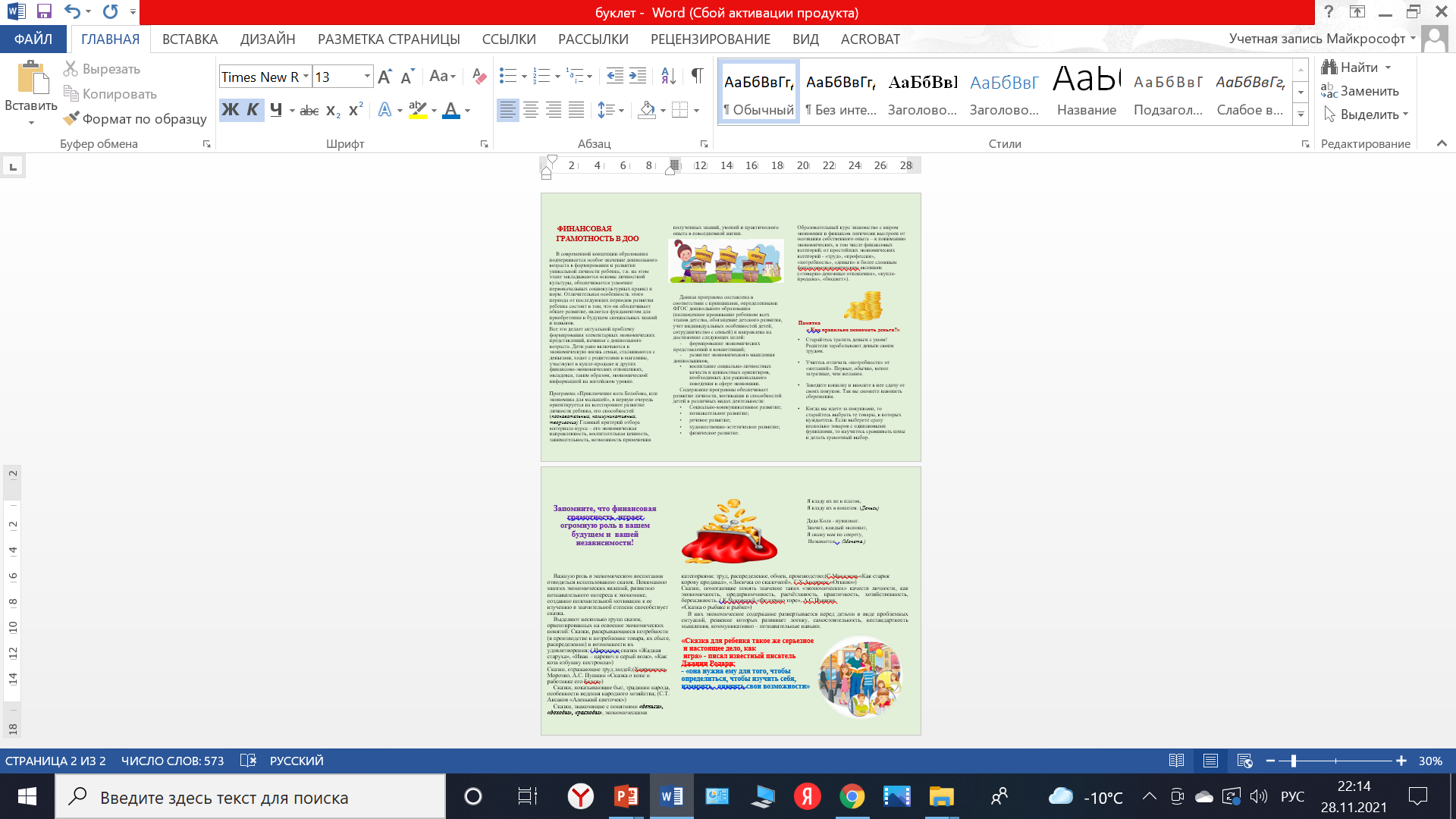 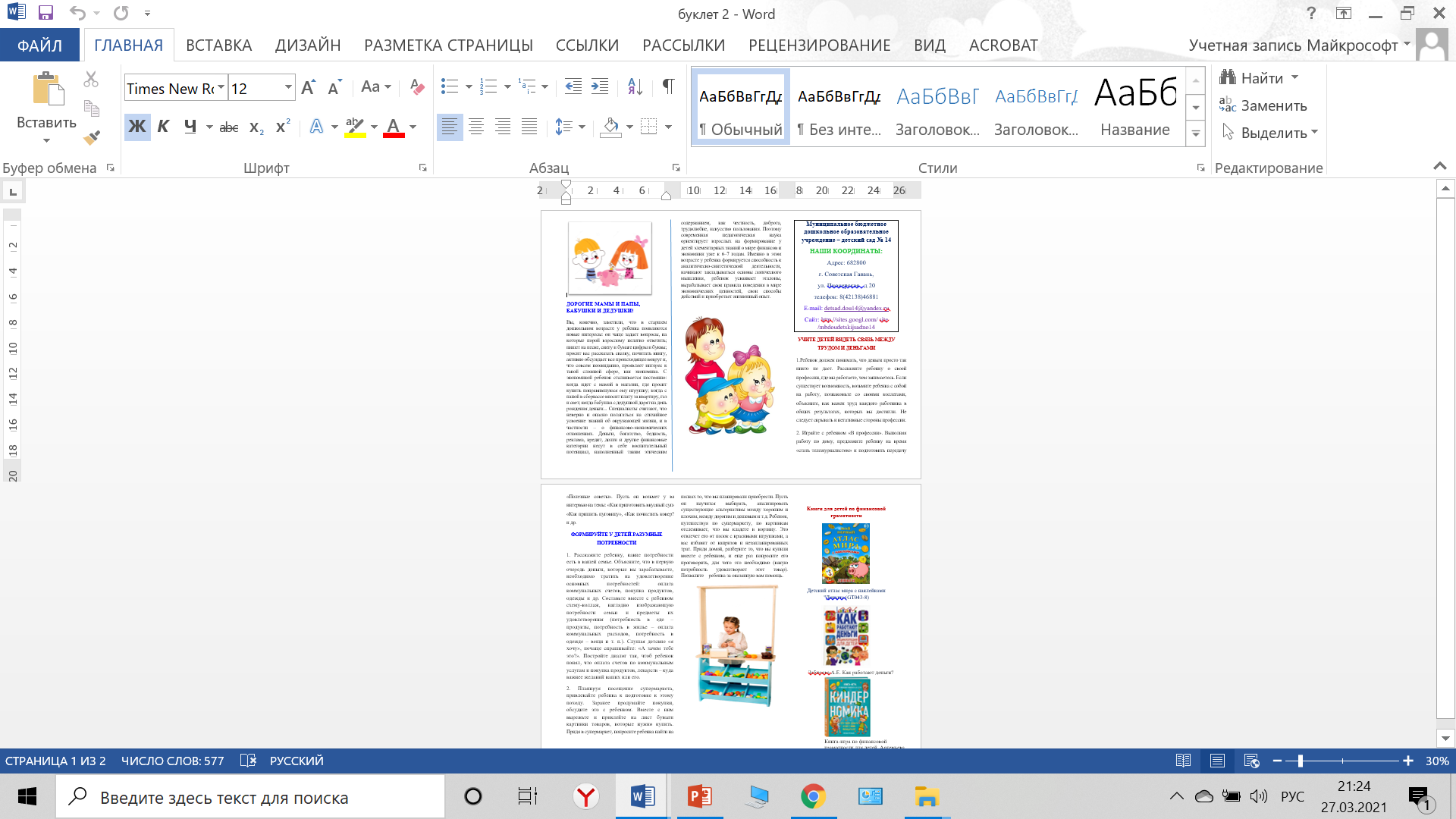 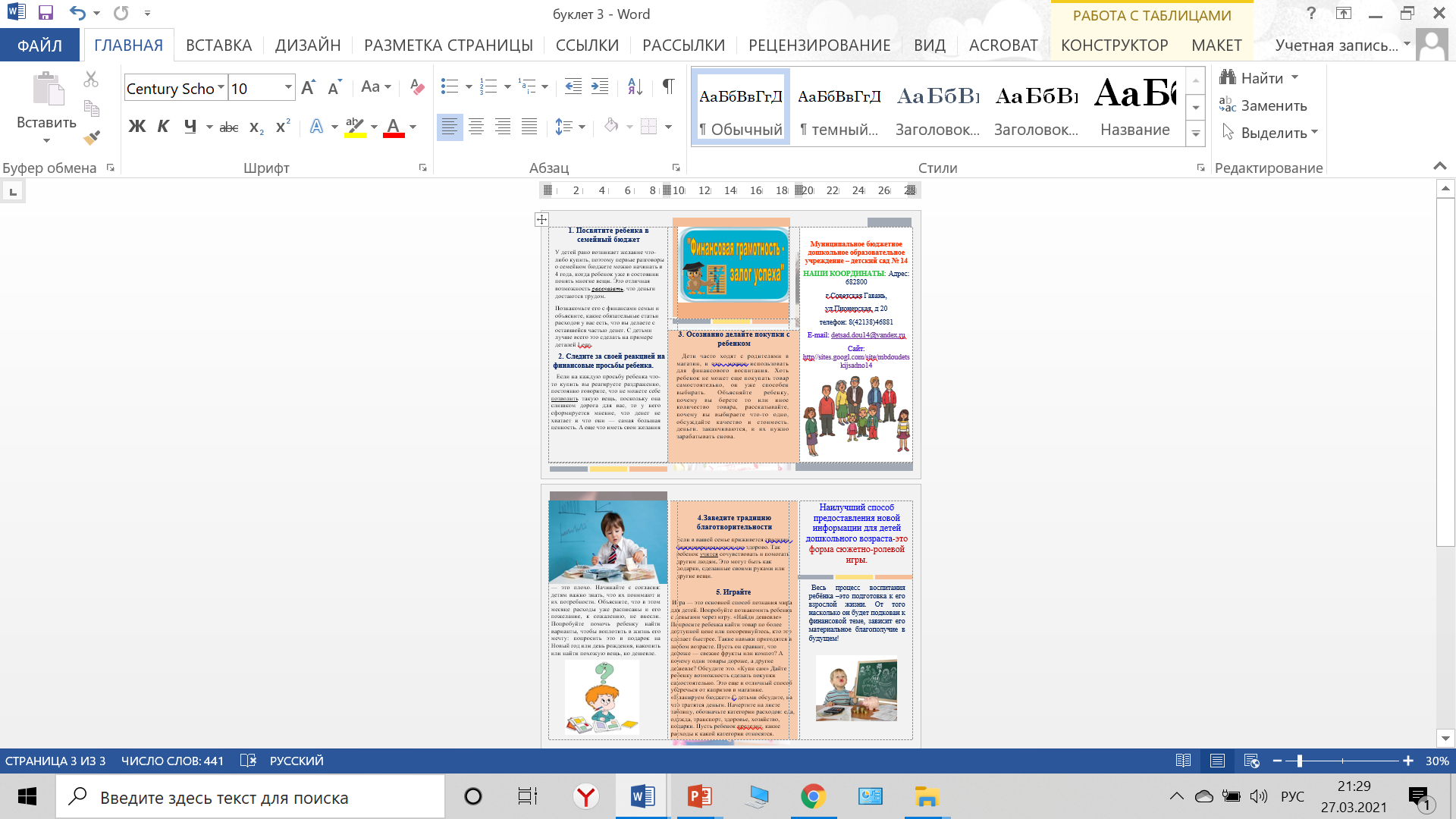 Газета  «Маленький экономист»
Листовка 
«Приглашение»
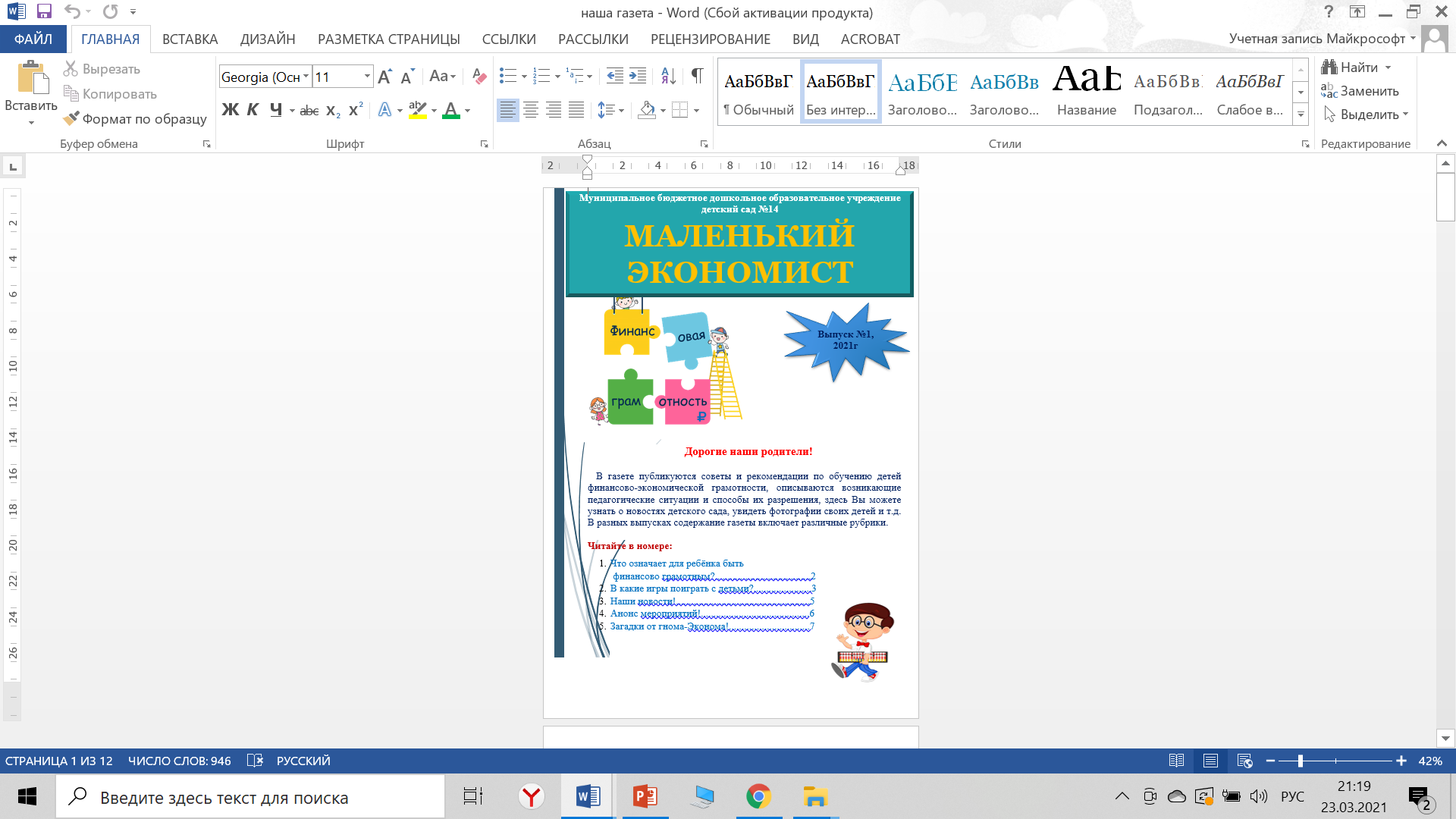 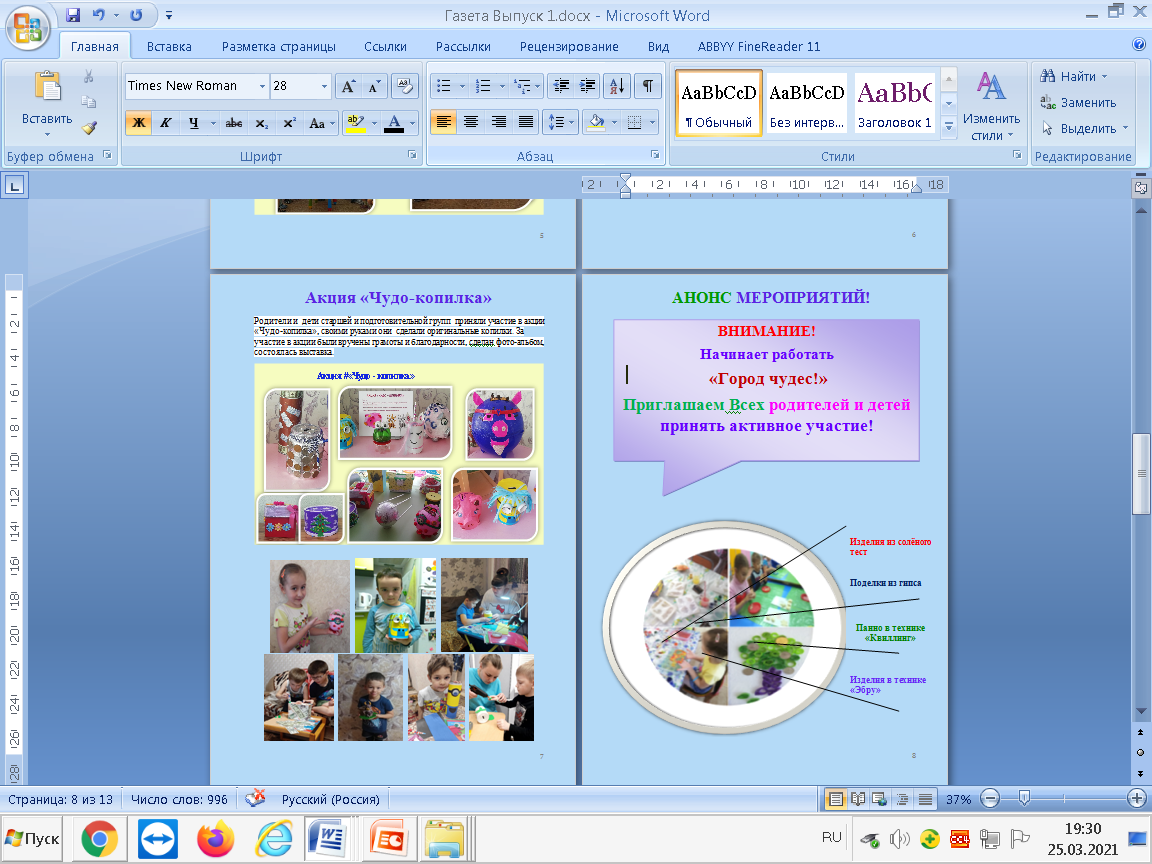 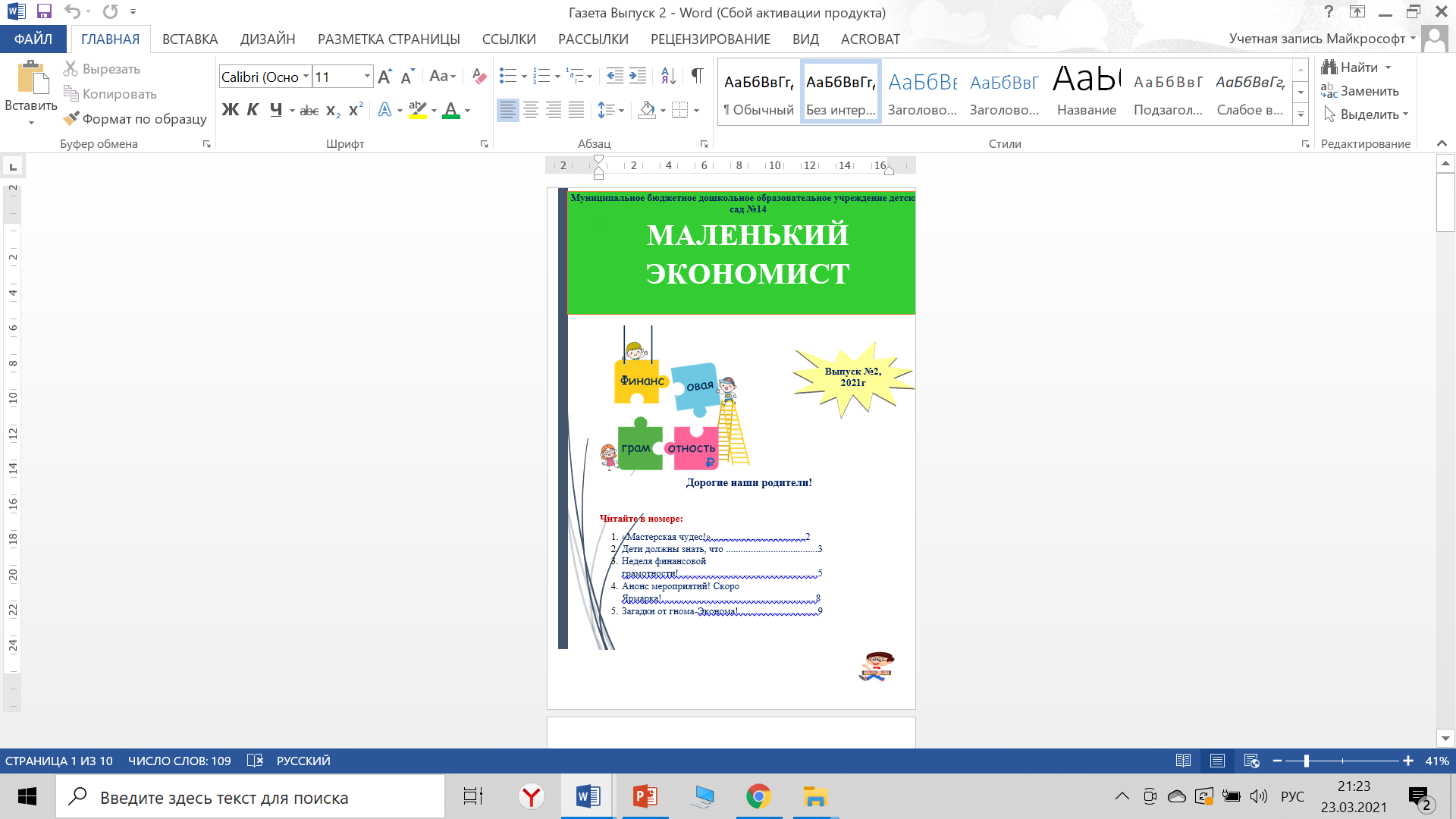 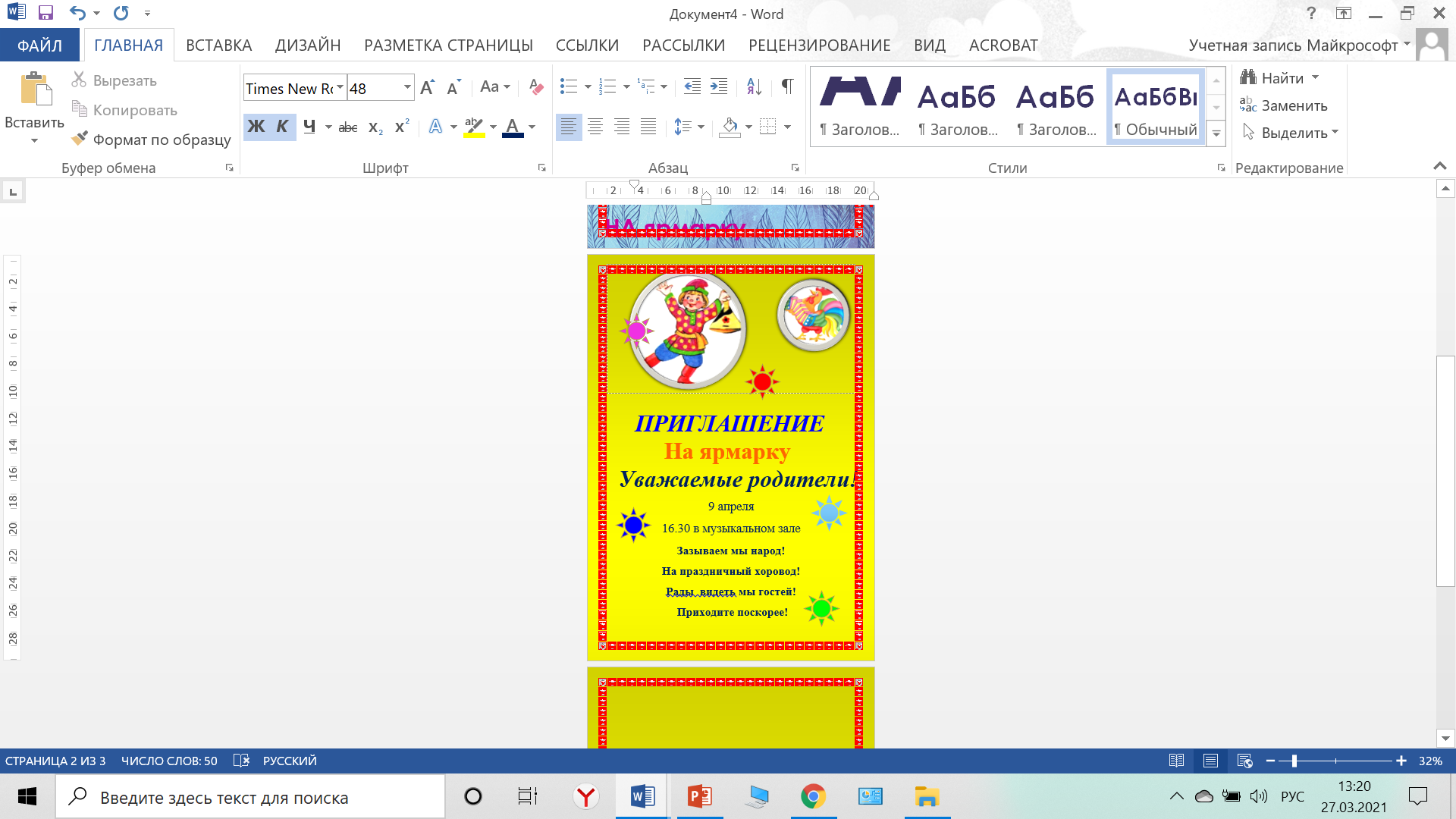 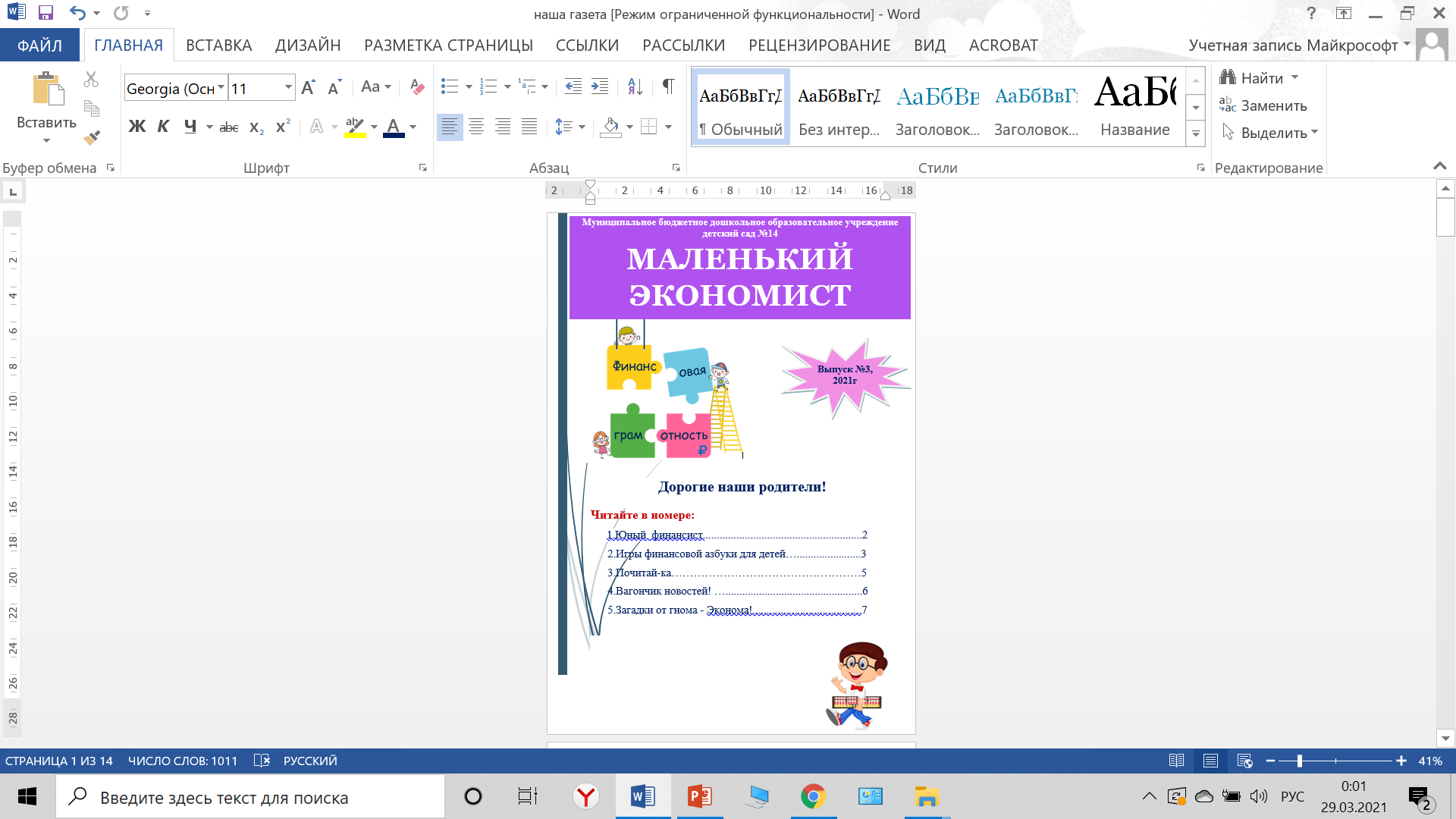 detsad.dou14@yandex.ru
Сайт МБДОУ детский сад №14
Наши контакты:  detsad.dou14@yandex.ru
 В сети Интернет: Instagramm https://www.instagram.com/sad14svg_/
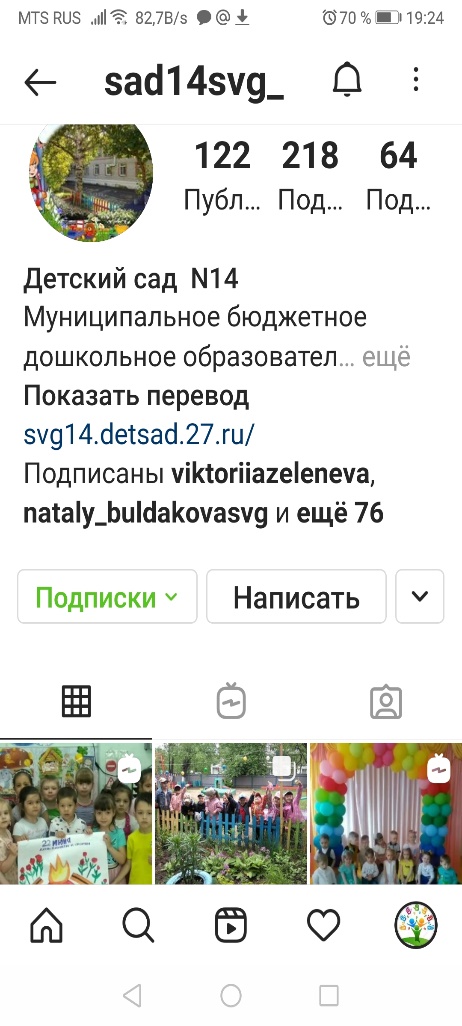 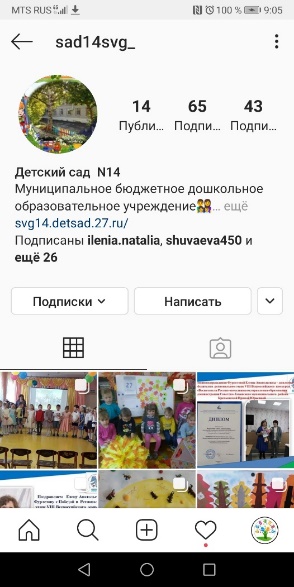 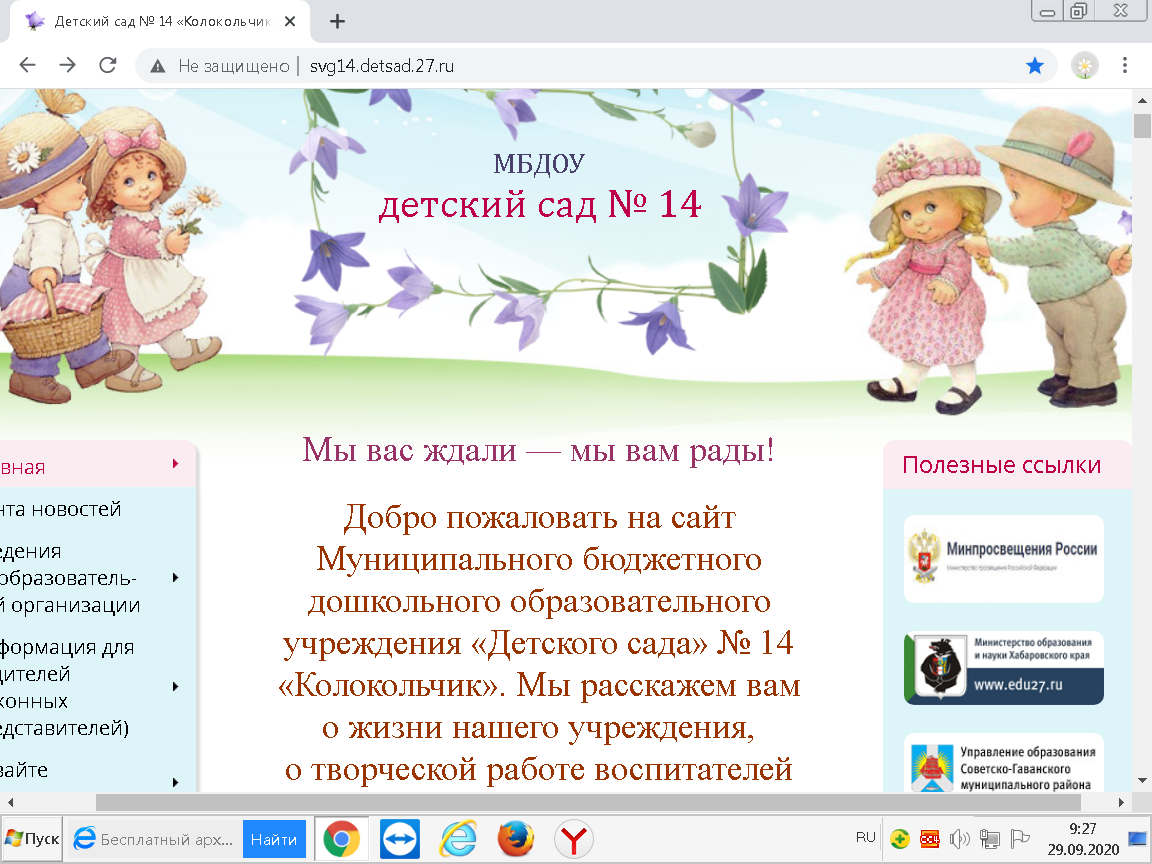 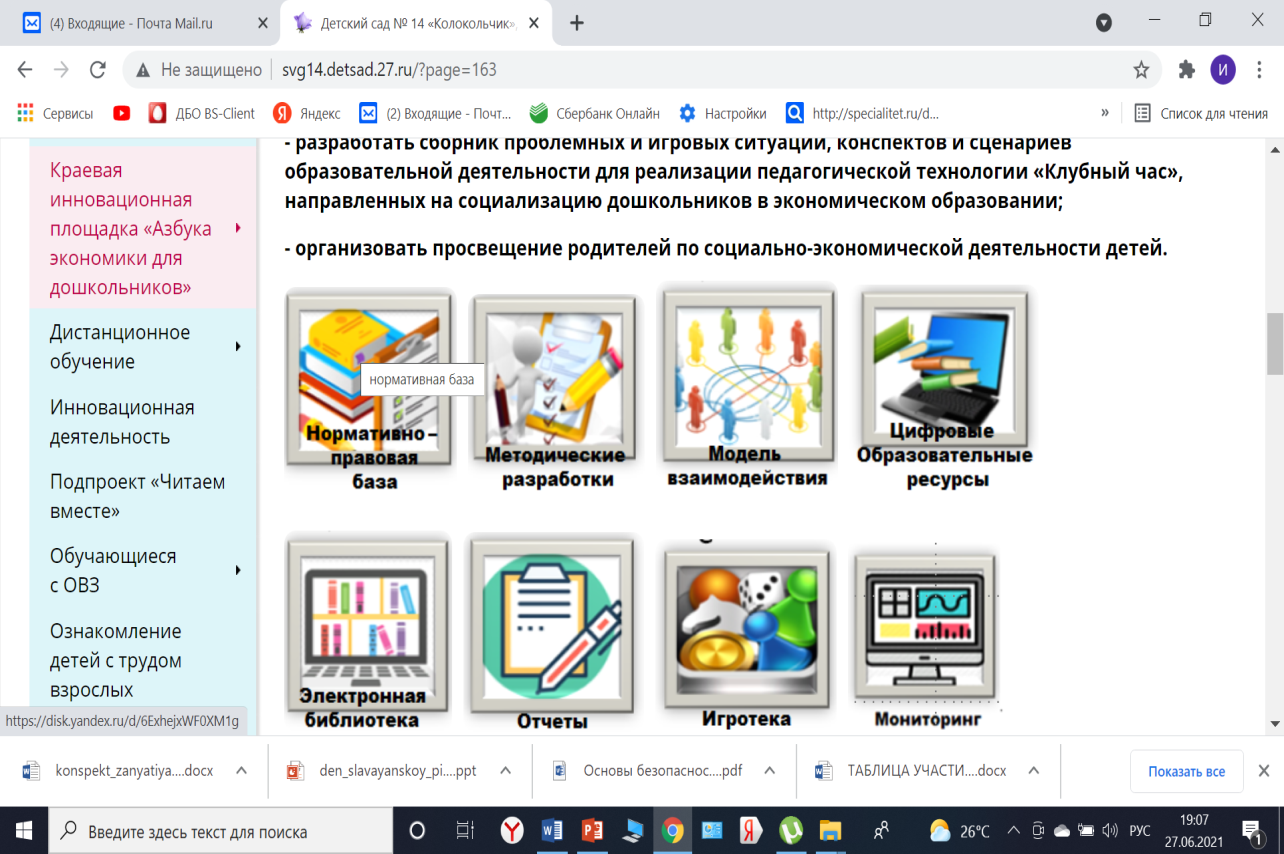 Краевая инновационная площадка
«Азбука экономики для дошкольника»
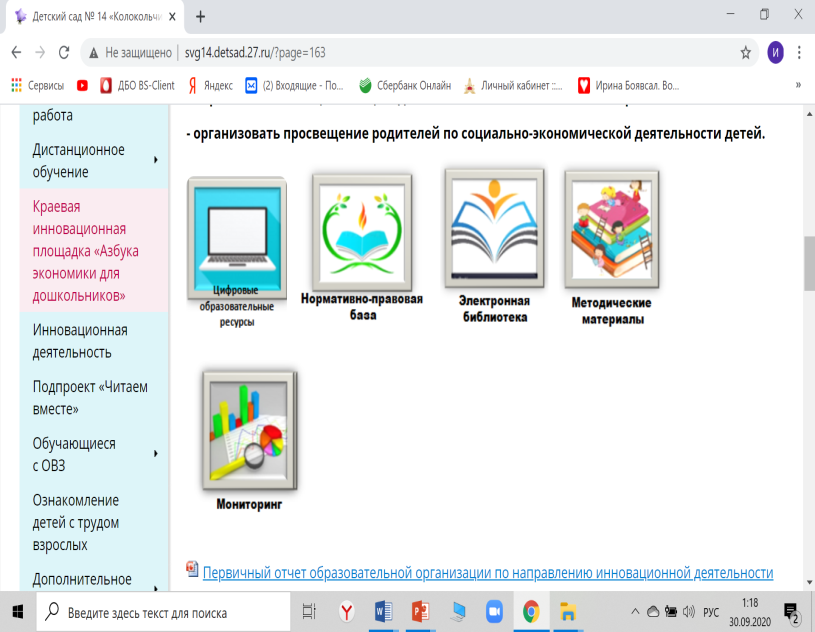 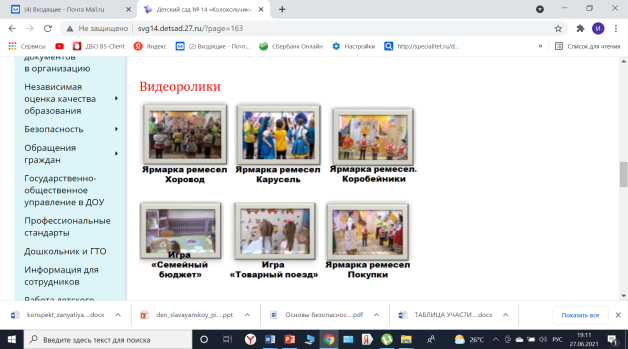 Знакомство родителей с интернет –ресурсами:
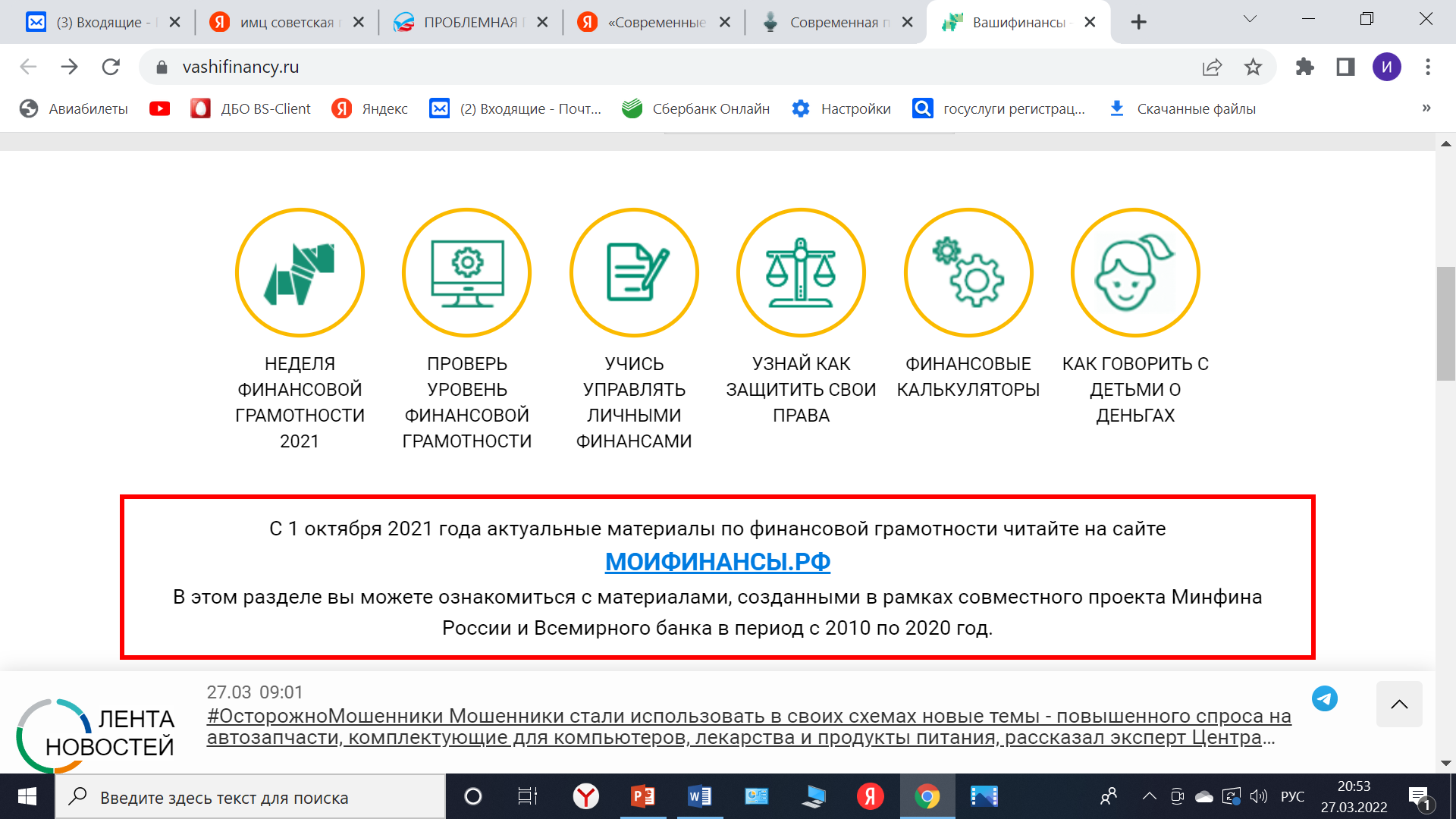 Сайт Банка России по финансовой грамотности «Финансовая культура».  
 Ваши финансы. РФ-сайт национальной программы повышения финансовой грамотности граждан «Дружи с финансами» https://vashifinancy.ru/
Путеводитель финансово грамотного человека. «Сайты которые стоит посетить» https://ciur.ru/srp/S24_srp/SiteAssets
Интернет-ресурсы для повышения личной финансовой грамотности родителей.
http://www. detki-monetki. biz/?p=293
http://www. fsmcapital. ru/uspeh/mykinder. shtml
Критерии эффективности использования различных форм работы с родителями
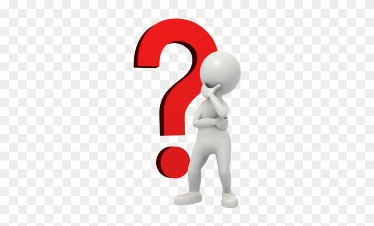 Практическая часть
Задание: Разработать одну из предложенных форм взаимодействия с родителями (законными представителями) в вопросах экономического воспитания детей.
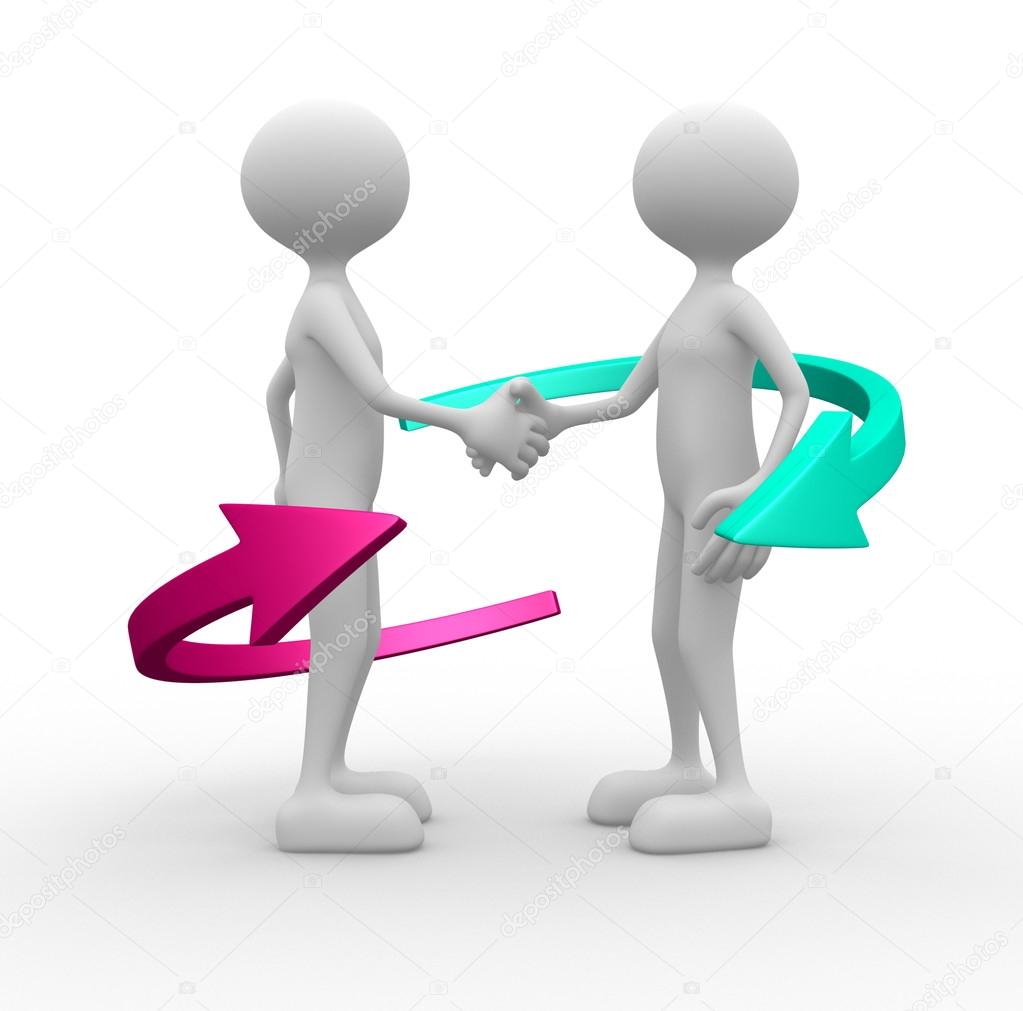 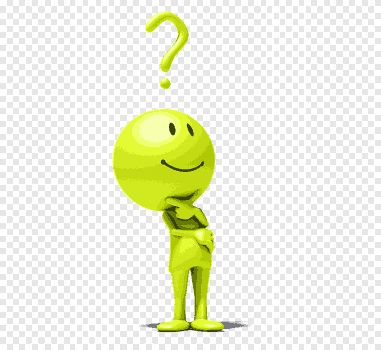 Родительский (семейный) клуб
Структура заседаний Клуба:
1. Теоретическая часть – проводится в форме живого диалога (а не в форме лекции-поучения), родители в доступной форме получают информацию по теме заседания, задают вопросы, формулируют проблемы, активно участвуют в обсуждении.
2. Практическая часть – предполагает реализацию (или хотя бы  «репетицию» реализации) приёмов, подходов, методов, способствующих разрешению обозначенных проблем.
3. Коммуникативная, интерактивная часть – подразумевает обязательное взаимодействие всех участников в  различных специально созданных ситуациях (игровых, тренинговых).
4. Обратная связь – момент рефлексии, тот этап, на котором все участники Клуба могут проанализировать полученную информацию и впечатления, поделиться своими мыслями и ощущениями. На этапе «обратной связи» родители могут получить небольшое «домашнее задание» по теме заседания, буклеты, распечатки с рекомендациями, заданиями и тому подобные практические материалы, чтобы использовать их в процессе воспитания ребёнка.
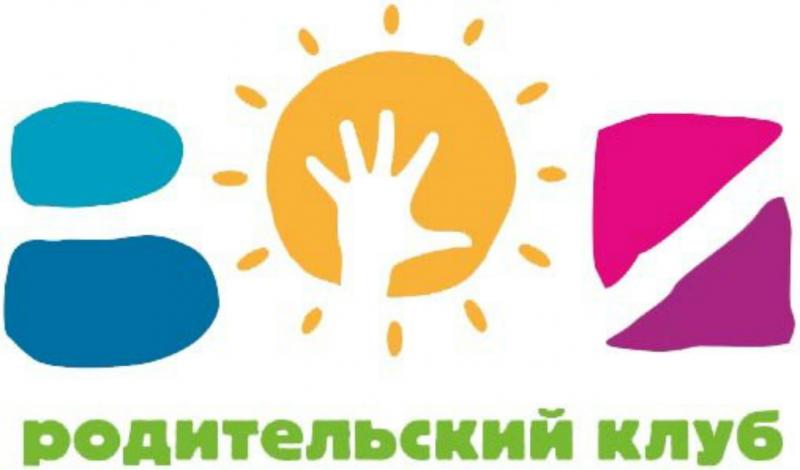 «Вечера вопросов и ответов»
Структура
1часть Теоретическая «Ваши вопросы-наши ответы». – на вопросы отвечают педагоги, музыкальный руководитель, методист, заведующая (в зависимости от содержания вопросов родителей). Ответы должны быть точные, исчерпывающие.
2часть Коммуникативная, интерактивная часть– родителям предлагают решить проблемные педагогические ситуации, педагогические задачи и ответить на вопросы педагогов. Родители делятся опытом семейного финансово-экономического воспитания.
3 часть Рефлексия (обратная связь)
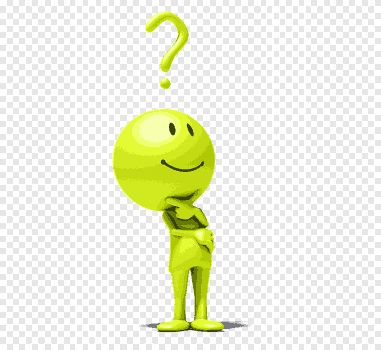 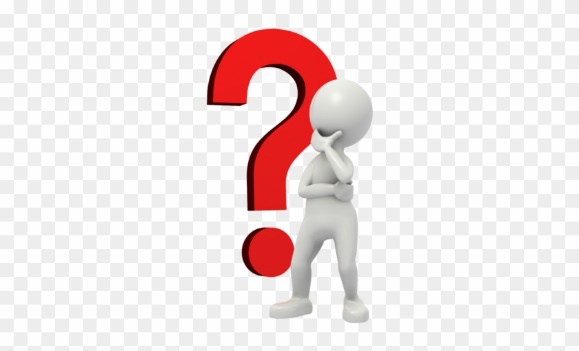 Интервьюирование с интересными людьми
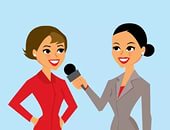 Структура
1 часть Представление гостя группы. Рассказ родителя о своей профессии с сопровождением (видео, наглядным материалом и др.)
2 часть.  Проведение интервьюирования у взрослых (вопросы детей)
3 часть    Игровая разминка (игровая деятельность с детьми, через которую родитель будет знакомить дошкольников с «делом своей жизни».
РЕФЛЕКСИЯ
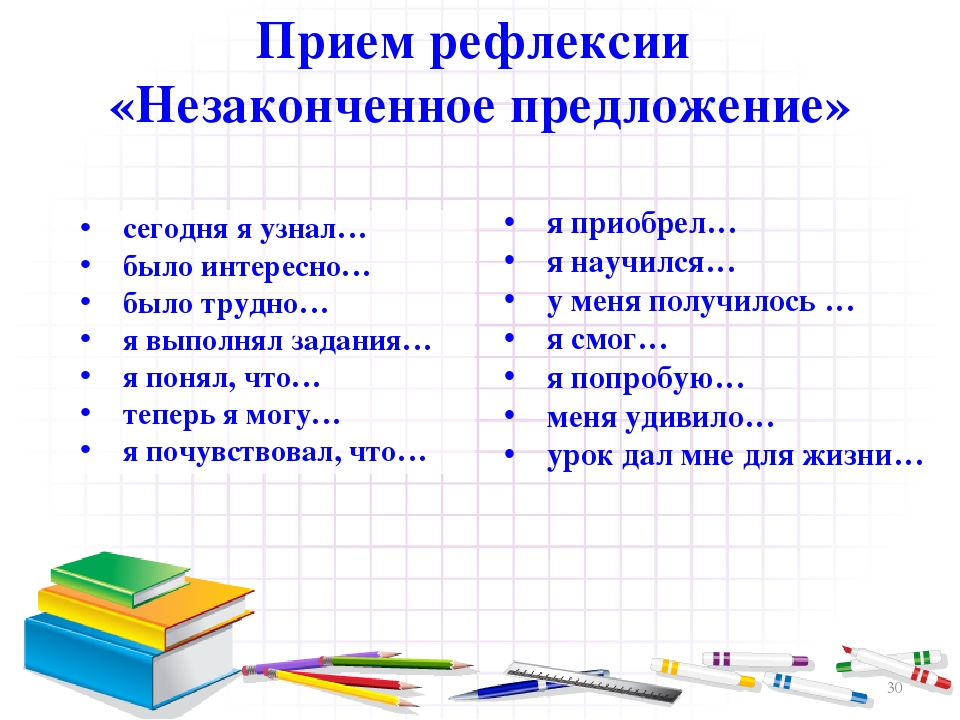